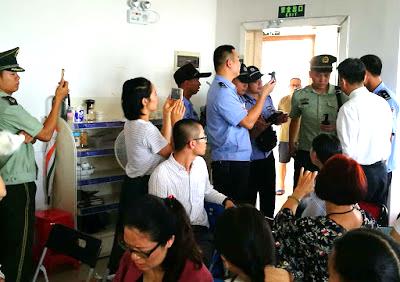 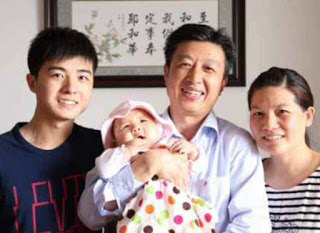 Pastor Huang Xiaoning Bible Reformed Church
with his family.
Fort Leonard WoodMissouri

1,839 soldiersprofessions of faith in Jesus.
Living in the goodness of God
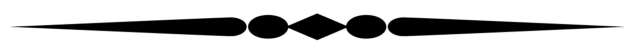 How to be Led by God
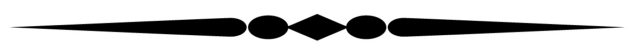 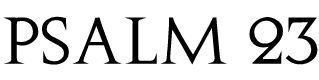 The Lord is my shepherd;
    I have all that I need.
He lets me rest in green meadows;
    he leads me beside peaceful streams.
He renews my strength.
He guides me along right paths,
    bringing honor to his name.

Psalm 23:1-3
Psalm 23
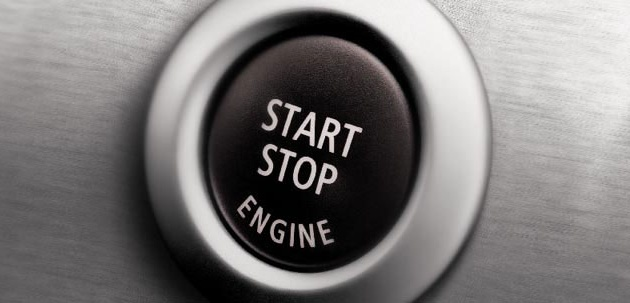 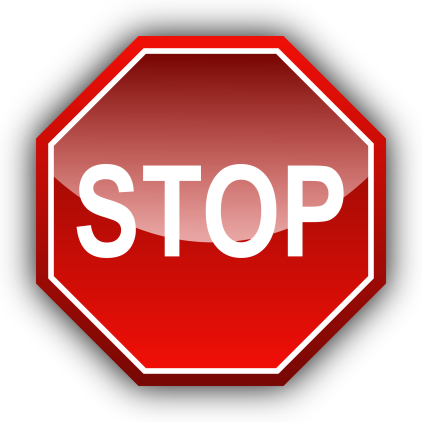 Stop copying the behaviors and values of the world
“give your bodies to God because of all he has done for you. Let them be a living and holy sacrifice—the kind he will find acceptable. This is truly the way to worship him. Don’t copy the behavior and customs of this world…” romans 12:1-2
Psalm 23
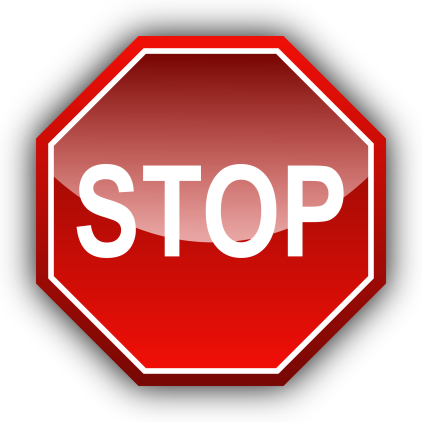 Stop letting friends set the agenda of your life!
“Don’t be fooled by those who say such things, for 
“bad company corrupts good character.” 1 Corinthians 15:33
Psalm 23
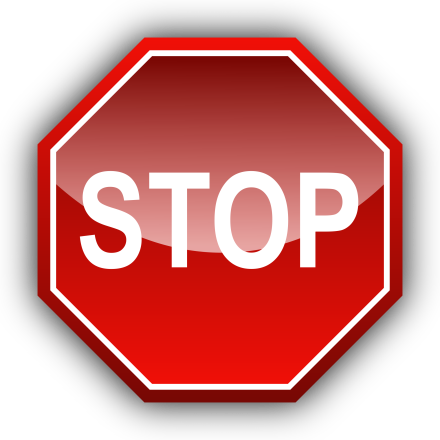 Stop Looking for Other             sources of Advice
“Never look to psychics or séances or fortunetelling or the stars, or people who claim to contact the dead. People who do these things are doing evil and God hates it with a passion.” Deuteronomy 18:10-12
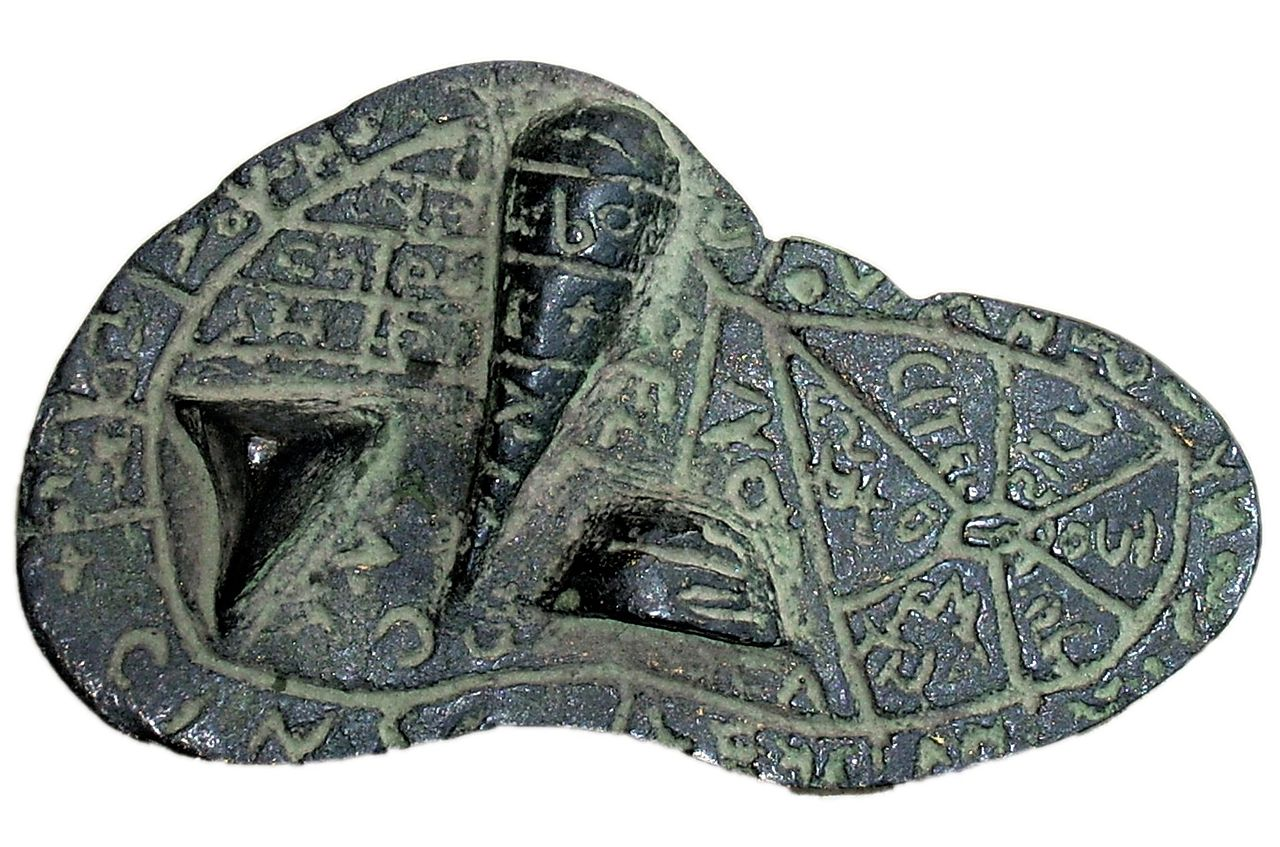 Psalm 23
“The king of Babylon now stands at the fork, uncertain whether to attack Jerusalem or Rabbah. He calls his magicians to look for omens. They cast lots by shaking arrows from the quiver. They inspect the livers of animal sacrifices.”

Ezekiel 21:21
Psalm 23
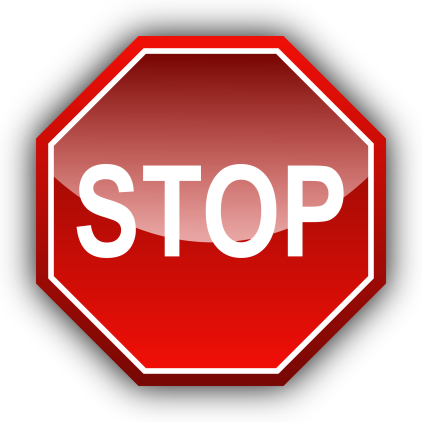 Stop depending only onCircumstances
“Even Satan disguises himself as an angel of light.” 
2 Corinthians 11:14
Psalm 23
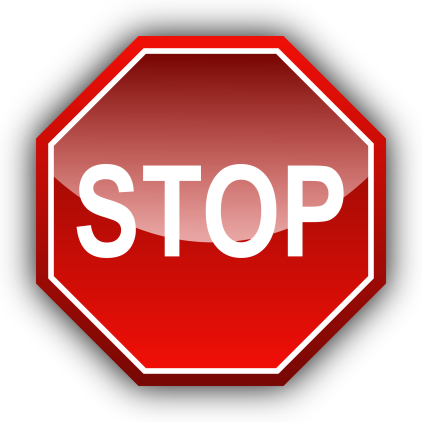 Stop following your feelings
Next to them we felt like grasshoppers, and that’s what they thought, too!”
Numbers 13:33
Psalm 23
Letting God Lead
1
Start wanting to be led
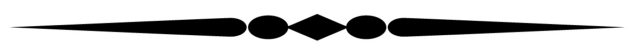 Let God transform you into a new person by changing the way you think. 
Romans 12:2

As the deer longs for streams of water, 
so I long for you, O God. 
Psalm 42:1
2
Start following God’s Directions
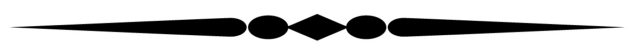 Choose today whom you will serve. Would you prefer the gods your ancestors served beyond the Euphrates? Or will it be the gods of the Amorites in whose land you now live? But as for me and my family, 
we will serve the LORD.” 

Joshua 24:15
3
Start Reading the Bible
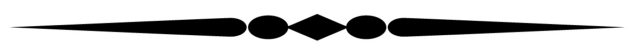 Don’t copy the behavior and customs of this world, 
but let God transform you into a new person by changing the way you think. Then you will learn to know God’s will for you, 
which is good and pleasing and perfect. 

Romans 12:2
4
Start Asking the Holy Spirit to be Our Guide
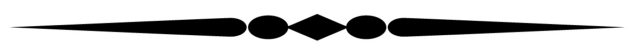 “…the Holy Spirit—he will teach you everything and will remind you of everything I have told you.” 

john 14:26
5
Start waiting on God’s Timing
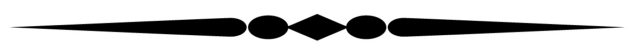 Each morning I bring my requests to you and wait expectantly. 
Psalm 5:3
Psalm 23
1. Does it Agree with the Bible?

2. Does it Make Me More Like Christ?

3. Does my Church Family Confirm it?

4. Do You Sense God’s Peace about it?
Psalm 23
God may call you to do what is beyond your natural ability so that you would have to rely on Him to get it done.
Psalm 23